TSD All-Hands Meeting
TSD Engineering Group
30 April 2020
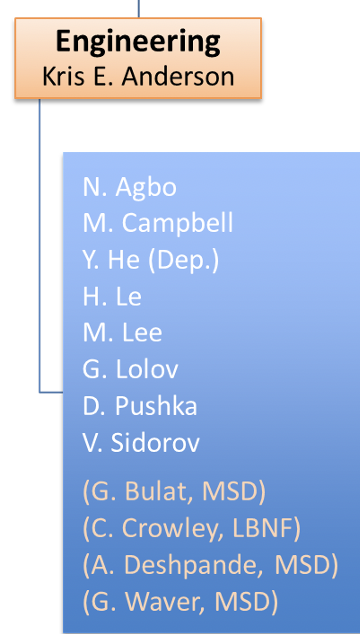 TSD Engineering Group
Group Mission:  Provide Engineering support and expertise to target systems operations, projects, and high power targetry R&D and initiatives

Ongoing Target Halls Ops
NuMI since 2004
BNB since 2002
Muon g-2 (AP0)
Target beamline tests Replica Target, EMPHATIC)
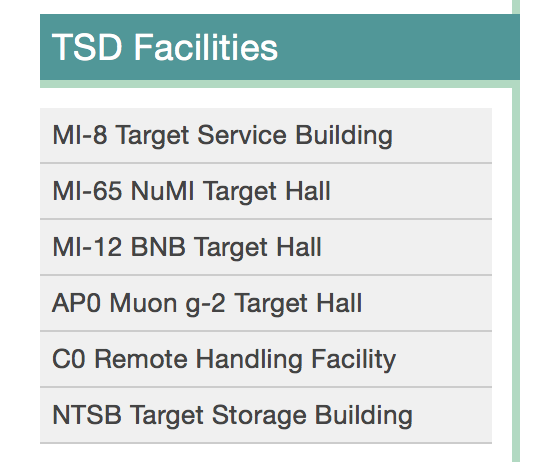 TSD Engineering Group
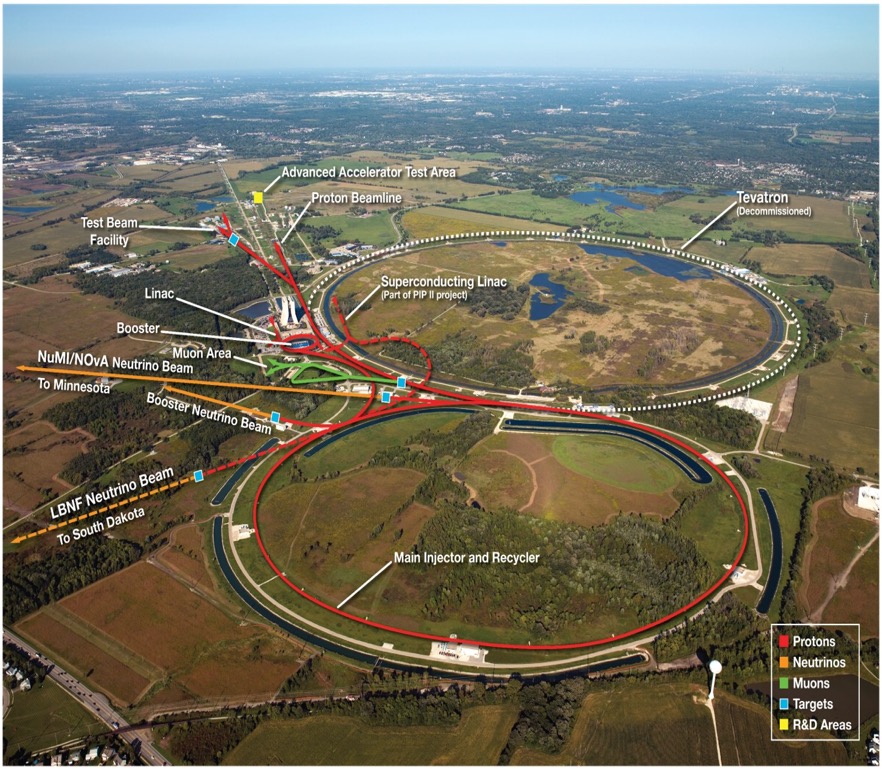 Projects
Mu2e
LBNF
1MW NuMI AIP
PIP-II

R&D
Mu2e target high emissivity coatings
Loaded targets
Support BLIP and RaDIATE
Currently supporting above efforts while teleworking from home
Nnamdi Agbo
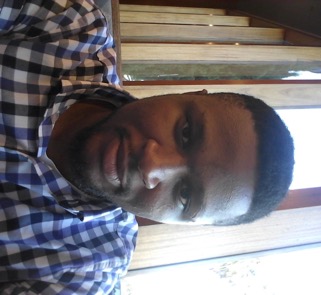 Role – Mechanical Engineer, TSD
Joined on 3rd February,2020
Worked previously at Cummins and supported HHP engine design
Currently supporting 
LBNF Horn design
LBNF Horn test stand design
NuMI 1MW Upgrade - Hadron Monitor design
PIP II Hadron dump
After this pandemic, you could find in any of the place at my leisure time:
A jazz bar with my IPA
At home playing video game
On the basketball court
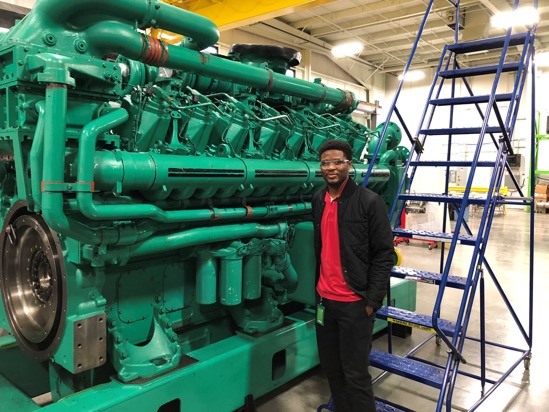 Kris E. Anderson
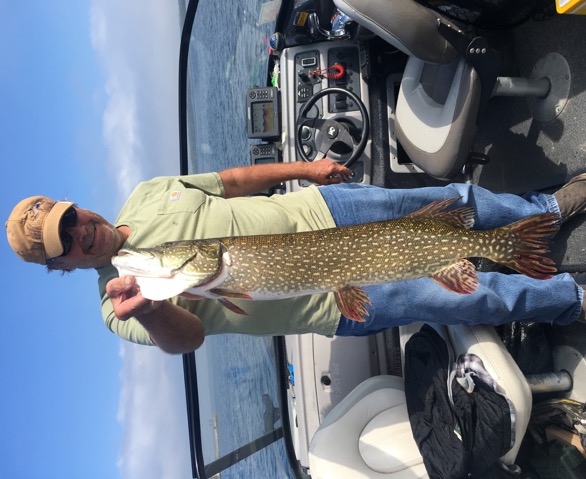 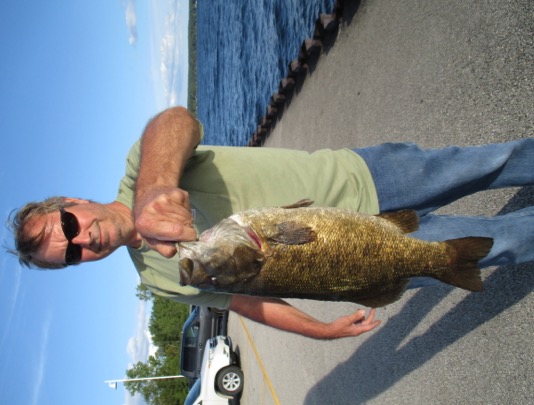 Engineering Group Leader
TSD Deputy Department Head
Started at Fermilab in 1989 working in MSD
Interesting  Fact: Journeyman Bricklayer 1977-1986

Paid for out-of-state tuition at Purdue University one brick-at-a-time (all in all it’s just another brick in the wall)
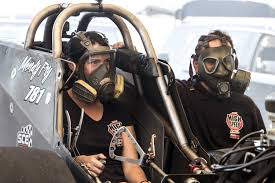 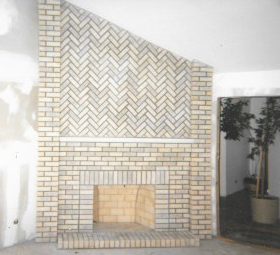 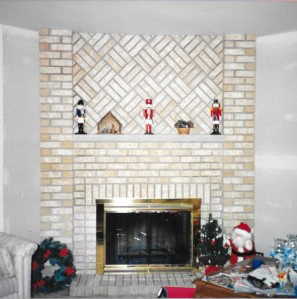 Michael Campbell
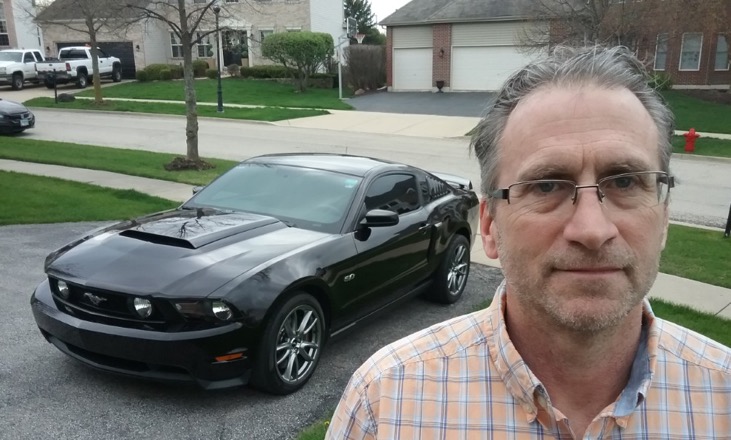 Principal Mechanical Engineer

Education: BSME Valparaiso University 1989
Experience: Designed machines for medical     imaging and factory automation / robotics
Career at FNAL:  10+ years (not sure)

Role at FNAL:  I design stuff

Projects:  Mu2e Target Remote Handling Machine
		Mu2e Window Remote Handling Machine
		Mu2e RH Practice Frame / Target Mount
		Czero Sliding Shield Door
		NuMi AIP Laser Cut / Welding Robot
		LBNF Horn Modules - A, B, C, & Baffle
			             
Something few people know . . .
		Diverse & growing family
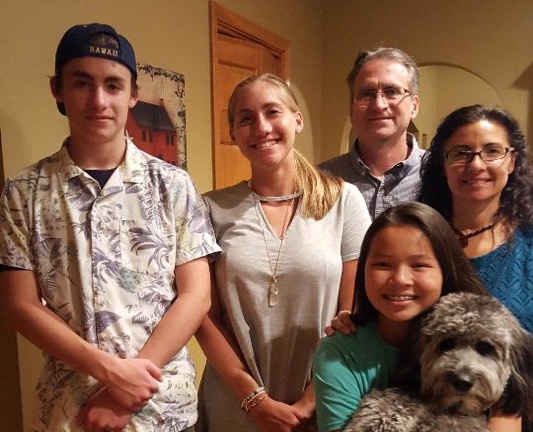 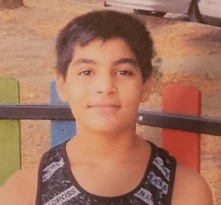 Yun He
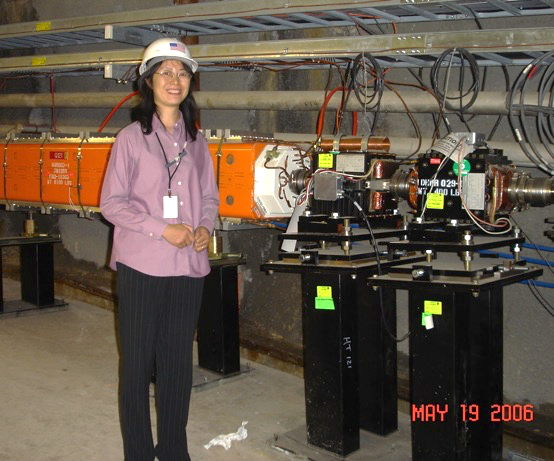 NuMI-AIP project manager
TSD assistant head (SharePoint)
Muon g-2 target system lead mechanical engineer
-------------------------------------------
I have raised two single-child

Daughter						Son

China				    		Ithaca, NY

Boarding HS   	CA 			18th Bday
Joined the lab in 2006
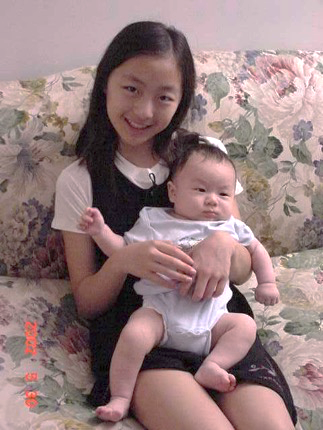 10 years apart
Long journey
May, 2002
Hiep Le
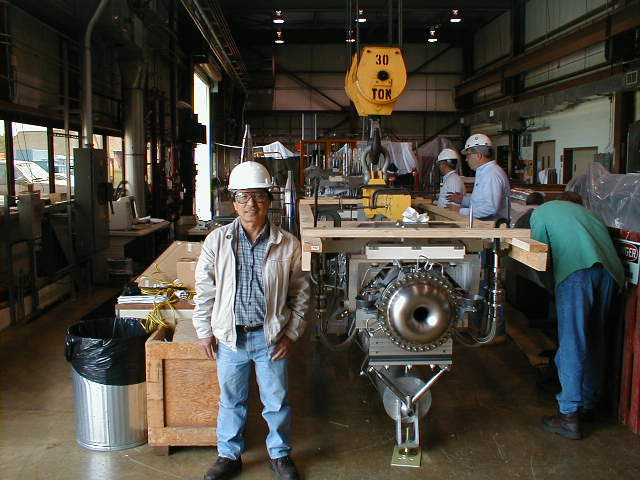 Technical Expert

Supervised technician groups for AP0 Target Hall and MI-8 Techs for NuMI and BNB
Lithium lens expert
AP0 installation
BNB first horn fabrication
NuMI first horns fabrication and testing
NuMI construction
Started at Fermilab 1/24/1980 (40 years and counting)
Meredith Lee
Meredith Lee
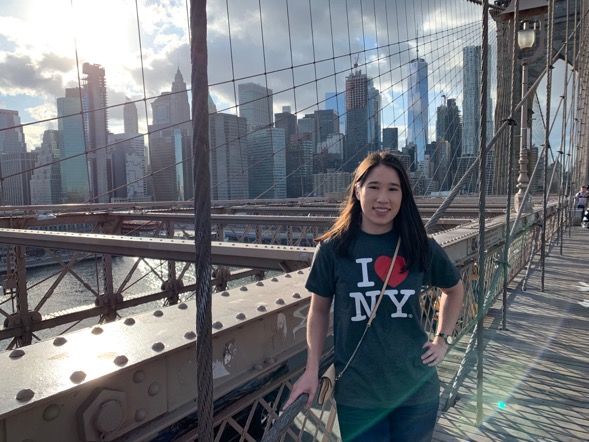 Mechanical Engineer
Horn fabrication
Target autopsy
NuMI and LBNF procedures
Competitive gymnast for 10 years
Not anymore!
Follow elite and NCAA gymnastics
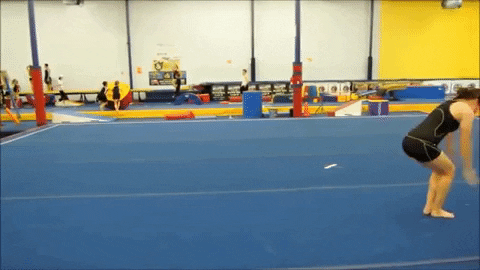 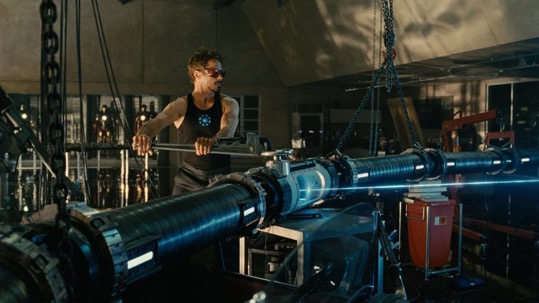 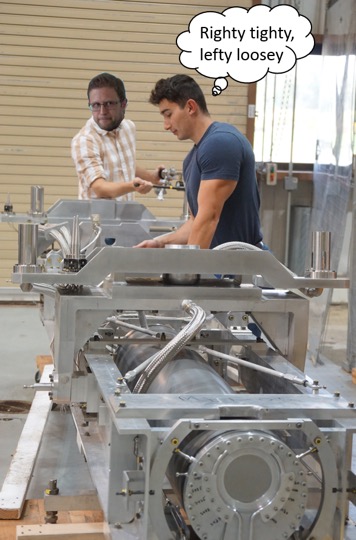 What my family and friends think I do
George Lolov
Lead NuMI Target/Operations Engineer with support for RADIATE and BNB Horns
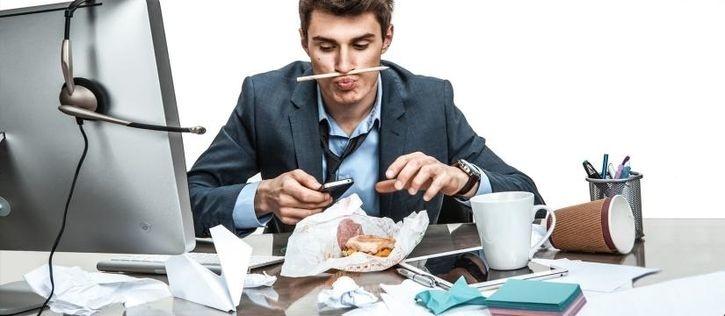 A fun fact about is me is…  l really like parrots!
What I actually do
What the technicians think I do
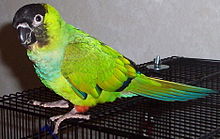 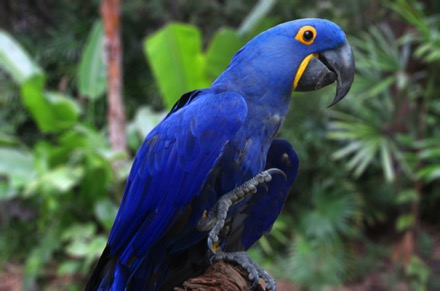 Hyacinth Macaw
Conure
Vladimir Sidorov
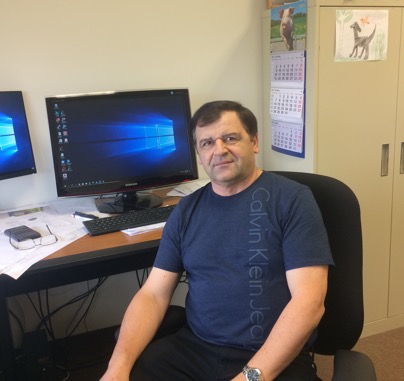 Mechanical Engineer 
Fermilab employee since March 1997
PPD CMS Department 1997-2002
AD MSD/TSD 2002- present
Design Fabrication and installation:
1. HEP Detectors
CMS Hadron and Forward Calorimeters 
2. Accelerator complex beamline equipment
LINAC Collimator, MI, 8Gev Line, Recycler, Mu2e collimation systems, MiniBOONE Beamline equipment, BOOSTER notch absorber
3. Remote Handling facilities and equipment
C0 RH Facility, Transportation cask , NUMI TH Transportation system , Hadron Monitor Exchange fixture , NUMI Horn 1 and Horn2 repair
4. Targetry
NUMI Low Energy  Target LE-2 and NOVA Medium Energy Target ME-1 Autopsy
Projects:
LBNF Target Hall Remote Handling
LBNF Absorber Design
PIP II New BOOSTER Collimation System
PIP II Transfer Line Collimation System
PIP II AIP Horn1 and Target Drive Mechanisms replacement
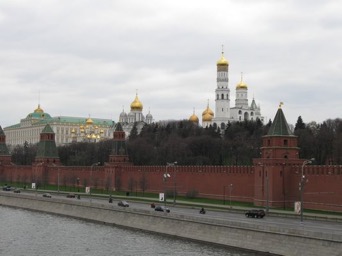 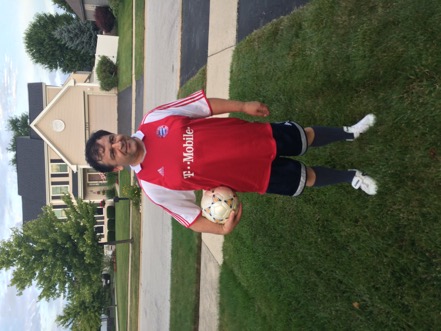 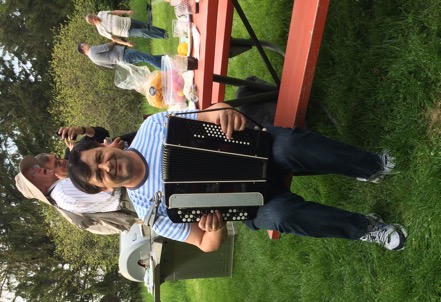 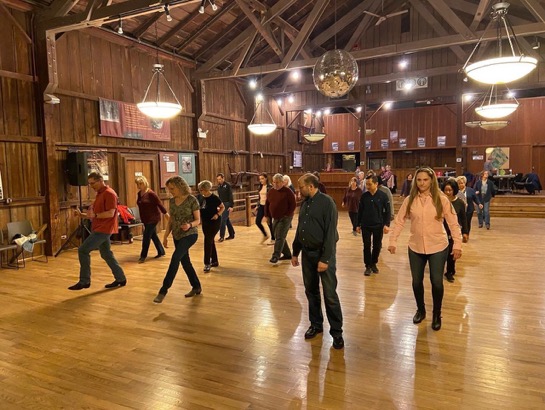 Dave Pushka
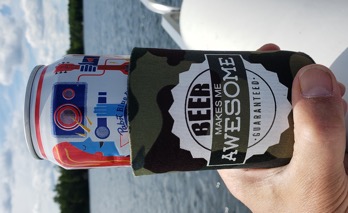 Role – Engineer. Fluent in:
Math
Materials
Mechanics
Calculations
CAD & FEA
Codes & Standards
Tools & Toys.

So Many Activities, So Little Time!
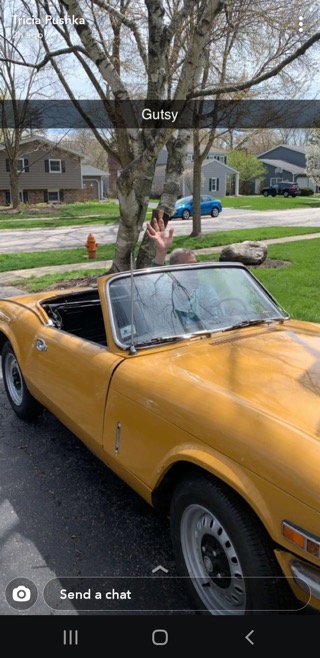 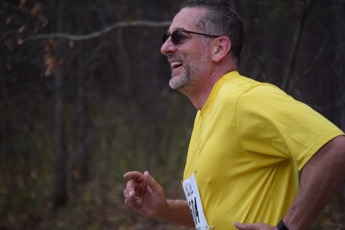 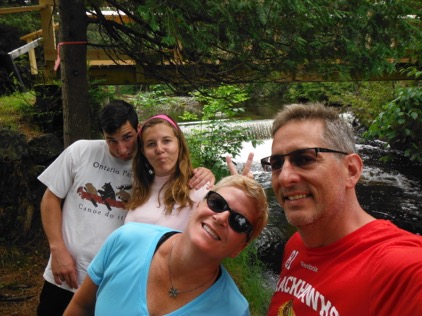 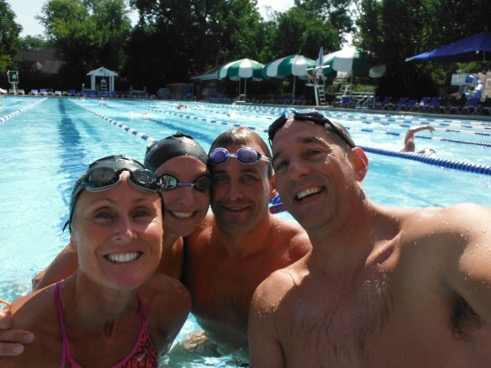